Other Ionic Equilibria
Solubility Equilibrium
Complex Ion Formation
Multiple Equilibria
Factors Affecting Solubility
Solubility Equilibrium
Equilibrium between precipitates or solid compounds and their ionic species in aqueous solutions;
The solid continues to dissolve and ions continue to recombine to form the solid.
The rate of dissolution is equal to the rate of precipitation.
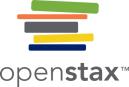 Solubility Equilibrium for AgCl
Precipitation of Lead(II) Chromate
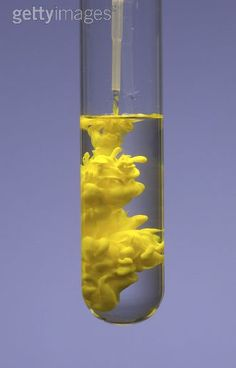 Solubility Product Constant
General expression:
 MmXn(s)  ⇄  mMn+(aq)  +  nXm-(aq) 
 Solubility product expression: 
	Ksp = [Mn+]m[Xm-]n
Calculating Molar Solubility from Ksp
Example-1:
AgCl(s)  ⇌  Ag+(aq)  +  Cl-(aq); 
	Ksp = 1.6 x 10-10
If the solubility of AgCl = s mol/L, then the ion concentrations at equilibrium are:
     [Ag+] = [Cl-] = s mol/L
  Ksp  = [Ag+][Cl-] = s2 = 1.6 x 10-10
    s = 1.3 x 10-5 mol/L
Calculating Molar Solubility from Ksp
Example-2:
Ag2CrO4(s) ⇌  2Ag+(aq)  +  CrO42-(aq); 
	     Ksp = 9.0 x 10-12

If the solubility of Ag2CrO4 =  s mol/L, the ion concentrations at equilibrium are: 
[Ag+] = 2s mol/L;  and [CrO42-] = s mol/L
 Ksp  = [Ag+]2[CrO42-] = (2s)2(s) = 4s3 = 9.0 x 10-12
   s = 1.3 x 10-4 mol/L
Solubility and Solubility Products
Calculating Solubility from Ksp
Example-4:
   Ag3PO4(s) ⇌  3Ag+(aq)  +  PO43-(aq)
         Ksp  =  1.8 x 10-18
Solubility of Ag3PO4 = s mol/L,
[Ag+] = 3s mol/L, and [PO43-] = s mol/L
  Ksp = [Ag+]3[PO43-] = (3s)3(s) = 27s4 = 1.8 x 10-18
   s = 1.6 x 10-5 mol/L
Solubility from Solubility Products
Example-5:
Cr(OH)3(s) ⇌ Cr3+(aq)  +  3OH-(aq); 
	Ksp  = 6.7 x 10-31
Solubility of compound = s mol/L; 
[Cr3+] = s mol/L;	[OH-] = 3s mol/L
Ksp = [Cr3+][OH-]3 = (s)(3s)3 = 27s4 = 6.7 x 10-31
    s = 1.3 x 10-8 mol/L
Calculating Solubility from Ksp
Example-6:
   Ca3(PO4)2(s) ⇌  3Ca2+(aq)  +  2PO43-(aq); 
		Ksp  =  1.3 x 10-32
If solubility of Ca3(PO4)2 = s mol/L, 
[Ca2+] = 3s mol/L, and [PO43-] = 2s mol/L
  Ksp = [Ca2+]3[PO43-]2 = (3s)3(2s)2 = 108s5 = 1.3 x 10-32
   s = 1.6 x 10-7 mol/L
Solubility and Solubility Products
PbCrO4(s) ⇌  Pb2+(aq)  +  CrO42-(aq)
 Ksp  =  [Pb2+][CrO42-] = s2

If the solubility of PbCrO4 is s mol/L, then
 Then,  [Pb2+] = s  and [CrO42-] = s
        Ksp  =  s2
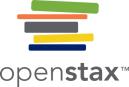 Calculating Ksp from Solubility
Example-1: Suppose that saturated solution of lead(II) chromate contains 4.6 mg of PbCrO4 in 1.0 L of solution. Calculate: (a) the solubility of PbCrO4 in mol/L, and (b) the Ksp value for this compound.
Calculating Ksp of PbCrO4 from Solubility
Calculating Ksp from Solubility
Calculating Ksp from Solubility
Example-9: 
Saturated solution of magnesium hydroxide has pH = 10.42. What is the solubility in mol/L and the Ksp of Mg(OH)2 ?

Solution: solubility equilibrium of magnesium hydroxide:
Mg(OH)2(s) ⇌  Mg2+(aq)  +  2 OH-(aq);
pH = 10.42,  pOH = 3.58;   [OH-] = 10-3.58 = 2.6 x 10-4 M
[Mg2+] = ½ (2.6 x 10-3 M = 1.3 x 10-4 mol/L = s 
Ksp = [Mg2+][OH-]2 = 4s3 = 4(1.3 x 10-4)3 = 8.8 x 10-12
Predicting Formation of Precipitate
Qsp = Ksp  solution is saturated, but no precipitate; 
Qsp > Ksp  precipitate will form;
Qsp < Ksp  solution is unsaturated; solid dissolves; 

Qsp is ion product expressed in the same way Ksp is expressed for a particular system.
Predicting Precipitation
Example-1: Consider the following
Suppose that 20.0 mL of 0.10 M Pb(NO3)2 is added to 20.0 mL of 0.10 M NaCl. Predict if precipitate of PbCl2 will form. (Ksp for PbCl2 = 1.6 x 10-5)

Calculations:
After mixing: [Pb2+] = 0.050 M and [Cl-] = 0.050 M;
Qsp = [Pb2+][Cl-]2 = (0.050)(0.050)2 = 1.2 x 10-4 ;
Qsp > Ksp   PbCl2 precipitate will form;
Predicting Precipitation
Example-2: Consider the following
Suppose that 20.0 mL of 0.050 M Pb(NO3)2 is added to 20.0 mL of 0.050 M NaCl. Predict if precipitate of PbCl2 will form. (Ksp for PbCl2 = 1.6 x 10-5)

Calculations:
After mixing: [Pb2+] = 0.025 M and [Cl-] = 0.025 M;
Qsp = [Pb2+][Cl-]2 = (0.025)(0.025)2 = 1.6 x 10-5 ;
Qsp ~ Ksp   PbCl2 precipitate will NOT form; solution is almost saturated.
Predicting Precipitation
Example-3: Consider the following
Suppose that 20.0 mL of 0.040 M Pb(NO3)2 is added to 20.0 mL of 0.040 M NaCl. Predict if precipitate of PbCl2 will form. (Ksp for PbCl2 = 1.6 x 10-5)

Calculations:
After mixing: [Pb2+] = 0.020 M and [Cl-] = 0.020 M;
Qsp = [Pb2+][Cl-]2 = (0.020)(0.020)2 = 8.0 x 10-6 ;
Qsp < Ksp    precipitate of PbCl2 will NOT form; solution is unsaturated.
Factors that affect solubility
Temperature
Solubility generally increases with temperature;
Common ion effect
Common ions reduce solubility 
Salt effect
This slightly increases solubility
pH of solution
pH affects the solubility of ionic compounds in which the anions are conjugate bases of weak acids;
Formation of complex ion
The formation of complex ion increases solubility
Common Ion Effect
Effect of pH on Solubility
Effect of pH on Solubility
Consider the following equilibrium:
Mg(OH)2(s) ⇌ Mg2+(aq)  +  2 OH-(aq);

Increasing the pH will increase [OH-] and equilibrium will shift left; more Mg(OH)2 will precipitate;  
If pH is lowered, [OH-] decreases and equilibrium shifts right; more Mg(OH)2 will dissolve. 
The solubility of hydroxide compounds of the type M(OH)n decreases as pH is increased, and increases as pH is decreased.
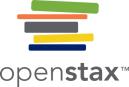 Effect of pH on Ocean Environment
Healthy coral reefs (a) support a dense and diverse array of sea life across the ocean food chain. But when coral are unable to adequately build and maintain their calcium carbonite skeletons because of excess ocean acidification, the unhealthy reef (b) is only capable of hosting a small fraction of the species as before, and the local food chain starts to collapse. (credit a: modification of work by NOAA Photo Library; credit b: modification of work by “prilfish”/Flickr)
Complex Ion Equilibria
Complex ions are ions composed of cations, normally transition metals, and ligands that are covalently bonded to the cations; 
Ligands are neutral molecules such as H2O, CO, and NH3, or anions such as Cl-, F-, OH-, and CN-; 
Formation of complex ions increases the solubility of slightly soluble ionic compounds;
For example, AgCl is more soluble in ammonia solution than in pure water because Ag+ forms complex ion Ag(NH3)2+ in the presence of excess NH3.
Stepwise Formation of Complex Ion
Stepwise complex ion formation for Cu(NH3)42+
Formation of complex ion and solubility
Formation of complex ion and solubility
Formation of complex ion and solubility
Sample Exercise-#1
Calculate the solubility of AgCl in water and in 1.0 M NH3 solution at 25oC. 

Solutions:
 Solubility in water = (Ksp) 
                                = (1.6 x 10-10) = 1.3 x 10-5 mol/L
Sample Exercise-#2
Use of pH and Complex Ion on Solubility
Solubility of slightly soluble ionic compounds:
If the anion is a strong conjugate base (i.e. conjugate base of a weak acid), the solubility will increase in acidic solution;
If the cation forms complex ion with certain ligands, adding reagents containing those ligands will increase its solubility.
Practical Applications of Solubility Equilibria
Qualitative Analyses
Isolation and identification of cations and/or anions in unknown samples
Synthesis of Ionic Solids of commercial interest
Selective Precipitation based on Ksp
Solubility and Formation of Complex Ion in Qualitative Analysis
Separation and identification of cations, such as Ag+, Ba2+, Cr3+, Fe3+, Cu2+, etc. can be carried out based on their different solubility and their ability to form complex ions with specific reagents, such as HCl, H2SO4, NaOH, NH3, and others.

Separation and identification of anions, such as Cl-, Br-, I-, SO42-, CO32-, PO43-, etc., can be accomplished using reagents such as AgNO3, Ba(NO3)2 under neutral or acidic conditions.
Selective Precipitation
Compounds with different solubility can be selectively precipitated by adjusting the concentration of the precipitating reagents.

For example, AgCl has a much lower Ksp than PbCl2 

If Ag+ and Pb2+ are present in the same solution, AgCl can be selective precipitated by controlling the ammount of Cl- added to the solution.
Selective Precipitation (Mixtures of Metal Ions)
This involves using specific reagents containing anions that form precipitates with selected cations in the mixture, and leaving the rest in solution.

For example,
If a solution contains Ba2+ and Ag+ ions, adding HCl or NaCl will precipitateAgCl; 
BaCl2 is soluble.
Separation of Cations by Selective Precipitation
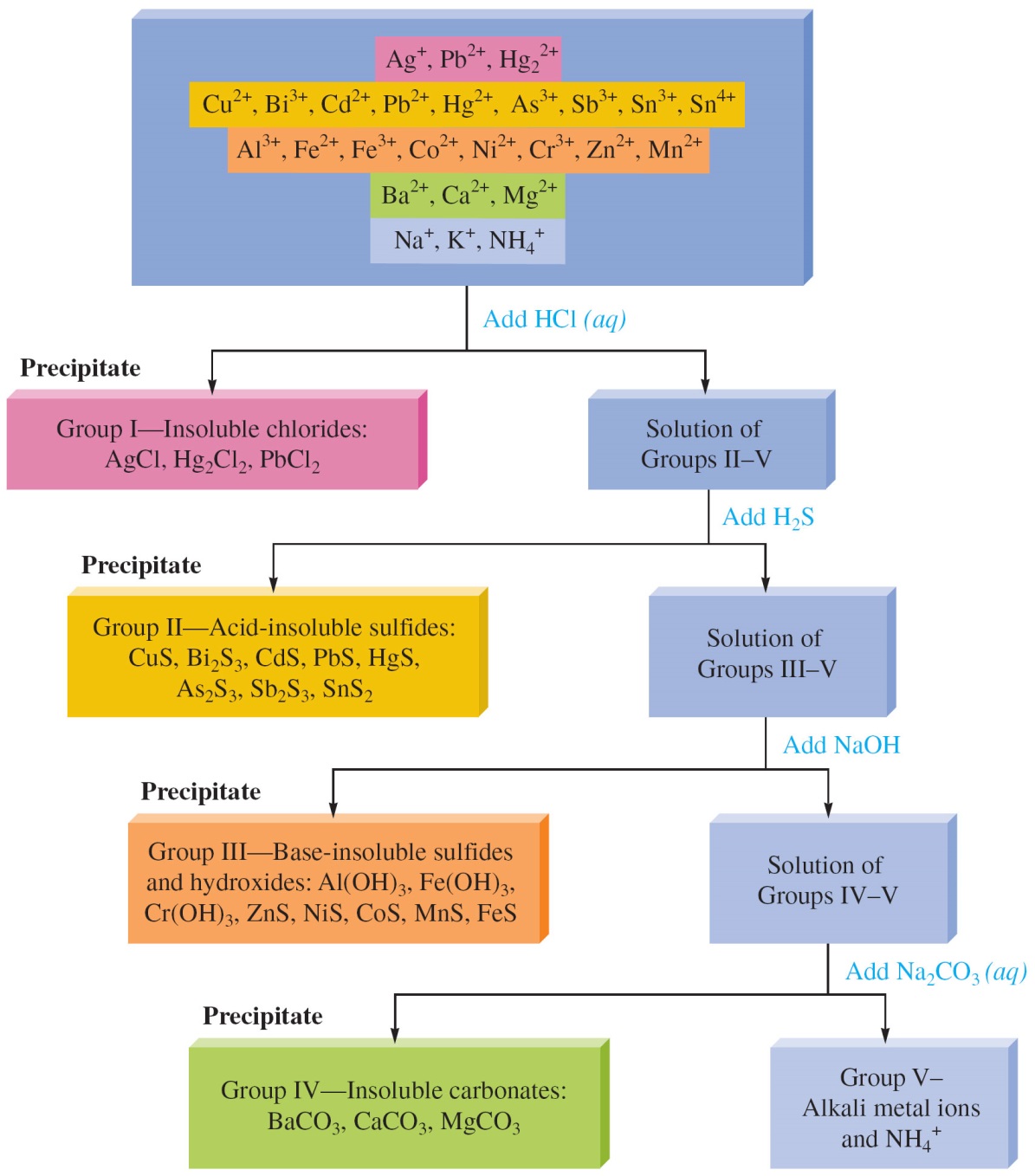 Separating Cu2+ and Hg2+ from Ni2+ and Mn2+ using H2S
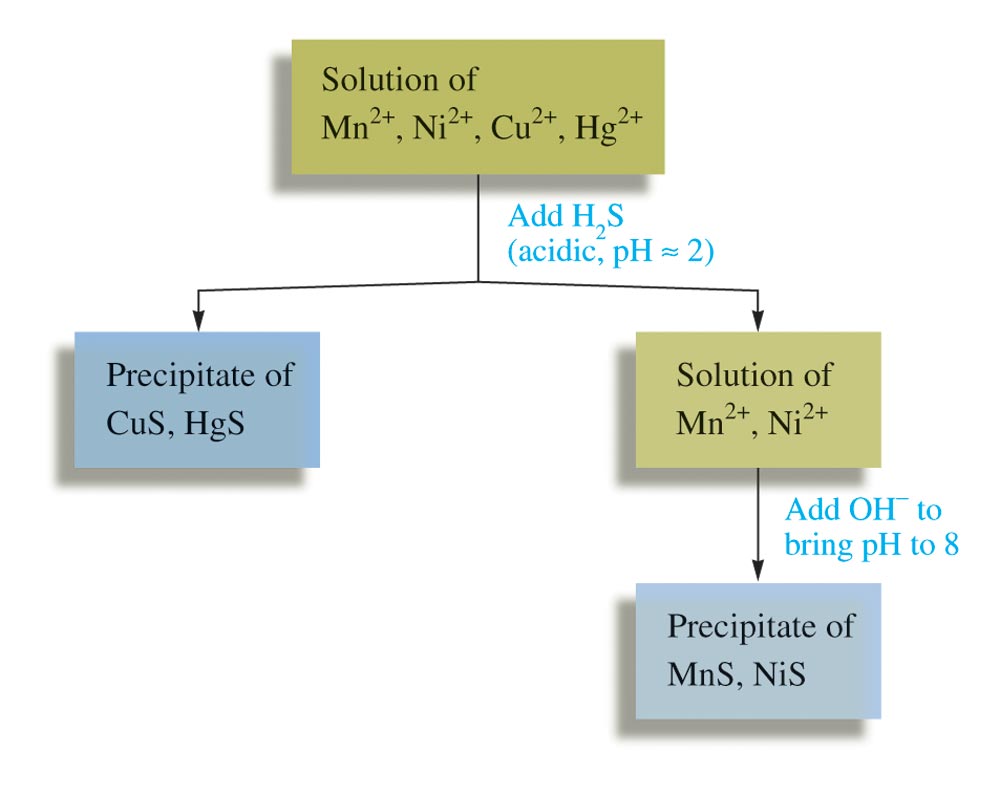 Separating Cu2+ and Hg2+ from Ni2+ and Mn2+ using H2S
At low pH (pH ~ 3), [S2–] is very low, and only the very insoluble HgS and CuS will form precipitate; MnS and NiS will not precipitate;

When pH is increased to about 8, [H+] decreases and the concentration of S2– increases, which causes MnS and NiS to precipitate.
Synthesis of Ionic Solids
Chemicals such as AgCl, AgBr, and AgI that are important in photography are prepared by precipitation method.

AgNO3(aq) + KBr(aq)   AgBr(s) + KNO3(aq)